SoortenkennisToine vd Sande periode 2, les 7
Toets: 30 jan 2015
Alle soorten uit de soortenlijst (periode 1 + 2):
Ongeveer 20% uit periode 1, 80% uit periode 2 

Let op:
Kijk voor in de O41b sheets:
Zilverschoon 
Zinkviooltje
Zonnedauw
Zwarte toorts
Fazant
Grutto
Kievit

HERKANSEN: WEEK 5 PERIODE 3: Indien het putnen lager is dan 4,5 jaar verplicht.
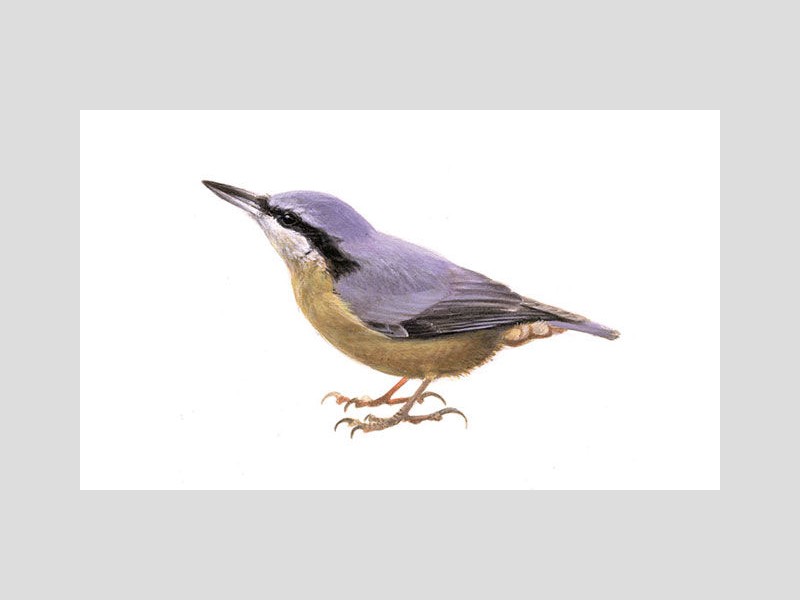 https://www.tuinvogeltelling.nl/
Spreeuw
https://www.youtube.com/watch?v=mSB71jNq-yQ
Spreeuw maakt treingeluid
https://www.youtube.com/watch?v=qtHZTGf7ztQ

https://www.youtube.com/watch?v=DVq5bsvKuyA
http://youtu.be/qtHZTGf7ztQ
Treingeluiden
http://youtu.be/mSB71jNq-yQ
Vroege vogels
http://vroegevogels.vara.nl/Uitzending.192.0.html?&tx_ttnews[tt_news]=370431&cHash=5295269a66ad06254c04d27239c7265e